Social cognition is contagious… and you catch it from everybody
Mark Wade & Heather Prime
OISE/UT; Atkinson Center
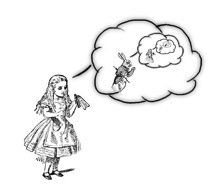 What is Social Cognition?
It is the ability to understand why people act the way they do.
Includes an awareness that others’ behaviour is driven by internal states: beliefs, desires, intentions, emotions.
The cognitive processes that support children’s engagement in social activities.
Social Cognition Includes…
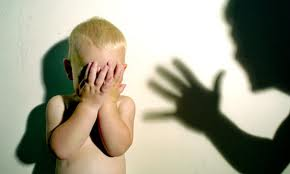 A child has an awareness that other people can have subjective experiences that are different from their own (emotions, desires, intentions, etc.).
2) An awareness that they themselves are      
    an objective entity, capable of being the   
    target of others  behaviour or mental 
    states.
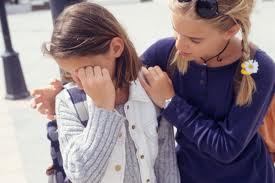 Continuity in Social Cognition
3 months: can coordinate vocalizations and facial expressions with others.
6 months: understand that action is object-directed.
9 months: can follow the gaze of others, and direct others’ gaze.
12 months: children can distinguish between accidental and intentional actions.
15 months: children can use fewer cues to determine goal-directed action (e.g. gaze alone, without pointing).
18 months: display empathic and cooperative behaviours; joint attention occurs with regularity; pretend play occurs
2 years
3 Years
4 Years
Development
Understand others’ emotions
 Understand others’ desires
 Understand others’ thoughts, beliefs
Why is Social Cognition Important?
Children with poor social cognition show problems in many areas:
More conflict and communication problems (Dunn & Cutting, 1999)
Lower acceptance among peers (Slaughteret al., 2002)
Lower social skills (Astington, 2003)
More behaviour problems (Hughes & Ensor, 2006)
Less sophisticated academic skills (e.g. language) (Astington & Pelletier, 2005)
Poor theory of mind is considered a core deficit in children with autism (Baron-Cohen et al., 1985).
Brain Structures in Social Cognition
Anterior cingulate cortex (ACC)
(error detection; self-monitoring; empathy)
Temporal-Parietal Cortex
(self-other distinction; ToM)
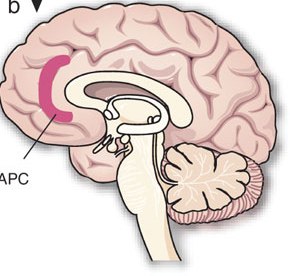 Prefrontal cortex
(executive functioning; moderating social behaviour)
Orbito-frontal cortex
(decision-making)
Paracingulate cortex
(ToM)
Amygdala
(processing and recognition of emotions)
Rooted in neurocognitive (i.e. brain) development
Children at risk for poor social-cognitive development
Children with poor language skills (Astington & Jenkins, 1999) 
Children from low socioeconomic backgrounds (Holmes, Black, & Miller, 1996)
Children of parents with low education (Cutting & Dunn, 1999)
Children in single-parent or step families (Amato, 2001)
Children with parents with psychiatric illness (Rohrer et al., 2011)
Getting Vygotskian about social cognition
Social origin of individual functioning
Social inputs that afford children opportunities to experience other perspectives towards objects/events will facilitate social understanding
Internalization
External experiences reconstructing internal cognitions
Prior social experiences facilitating future solo activity
Zone of Proximal Development (ZPD)
The difference between what children can achieve in isolation and with expert guidance
Interactions occurring within the child’s ZPD may shape their understanding of mind
Parent-child interaction (1)
Activity #1 DVD
Parent-child interaction therapy [videorecording] 
	Washington, DC : American Psychological Association, c2008. 

See next slide for coding scheme used in present workshop about what to look for in positive parent-child interactions.
Atkinson Centre Workshop: Group Activity 1 – Interactive Style of Parents and Caregivers
Video #1 
Thin Slice Dyad-interaction Coding (Parent-Child)
To answer each of the questions below, think about how it applies to the target person interacting with this 
specific interaction partner. 
Code based on gut reaction; don’t over think any of the items; code quickly. 
Use all available information to form a reaction including nonverbals and appearance
Try to use the entire 5-point scale
Do not leave items blank; give each item your best guess
Caregiver influences on social cognition
What caregivers do (offering perspectives)
Sensitivity
Promoting autonomy
Facilitation
Open-ended questions / Explanations
WarmthMutualityInternalization of perspectives
What caregivers say (linking mental states to behaviour)
Mental state language – helping children understand behaviour in terms of mental states
Cognitive: Think, know, believe
Desire: want, hope, wish, care
Feeling: sad, hurt, angry, happy, excited, dislike, etc.
Parent-child Interaction (2)
http://www.youtube.com/watch?v=rnrPEpMcxqs

 Use the same coding scheme from the last interaction for this interaction given what was learned in the previous section.

 What are some of the key differences in the way caregivers interact? How might this facilitate social cognition?
Additional social influences
Siblings
More siblings related to enhanced social cognition 
Exposure to multiple perspectives
Exposure to mental state language from/to  siblings
Peers
Peers provide exposure to a diverse group of children
Heightened opportunity for conflict, exclusion, cooperation, play
[Speaker Notes: Siblings 
I want you to think about how the presence of siblings changes the experience for young children – how might siblings help or hinder children’s development of social understanding
High degree of familiarity among siblings and thus the opportunity for social understanding development within this relationship
More siblings  enhanced social understanding (Children with an older sibling show higher mean scores on false belief tasks than do children without an older sibling, Ruffman et al, 1998)
Another means for social interaction; varying perspectives and orientations towards objects and events 
Children of 4 years of age have been found to engage in more mental state talk with their siblings than with their parents (Brown, Donelan-McCall, & Dunn, 1996). 
Jenkins 2003: 4-year old children with older sibligns are exposed to more talk about cognitions from their siblings than children without older siblings. 
Observed interactions between siblings-parent, sibling-sibling; 
Mothers did not talk differently to 4-year-old children with and without an older sibling when they were talking directly to the 4-year-old child, but because the 4-year-old-child lived with a sibling that was either 2 or 6 years old, the difference in the manteral talk that the 4-year-old child heard, addressed o their sibling  was marked. 
Dunn (1994) argued that certain types of family-based social interaction are important for SU devel- opment because of the opportunities they provide for learning about others’ differing orientations to reality.
Experience of arguing with siblings may actually be beneficial for social cognition as it forces children to consider other people’s perspectives -- Children learn that others may have opinions, feelings, and intentions that differ from their own, and with which they may choose to agree or disagree.
These results are consistent with Slomkowski and Dunn’s (1992) findings that children’s use of arguments with siblings is related to their sociocognitive performance. This study also provides new support for the relationship between arguments that occur during sibling conflicts and children’s false-belief understanding.\
Peers: 
An important social input, as this process promotes an understanding of the causes and consequences of actions, and the desires, intentions, and emotions of others. 
Peer interactions provide a context for children to engage in pretend play, and children often use mental state talk in their peer play (e.g., Howes & Matheson, 1992; Lillard, 1993; Youngblade & Dunn, 1995). 
Earlier friendship interactions influence children’s belief and emotion understanding (e.g., Faulkner & Miell, 1993; Maguire & Dunn, 1997); ; 
higher levels of play complexity at age six (including concessions and reassurances reflecting an appreciation of the other’s interests) were more adept at understanding mixed emotions seven months later. 
 
Teachers
Exercise – get into groups and think of an exercise you could do with schoolage children that might help with their sociocognitive development—something you could do once a week for 15 minutes
Emotion coaching (caregivers) -- discussing children’s emotions after they have occurred, to directly coach children on ways to cope with emotions and help to clarify emotion causes (Gottman, Katz, & Hooven, 1996; Ramsden & Hubbard, 2002). 
Laible (2009;2011): Negative event conversations -- discuss the causes of emotions with children, have in-depth discussions about emotion with children, and were also more likely to confirm their emotional experiences. 
Maternal elaboration during the discussion of negative events, in particular, was linked both with children’s emotional understanding and coherent representations of relationships. – scaffolding emotional understanding of events. 
Show video]
Teacher/Classroom
Teacher can be another mutually-responsive partner
Possibility for formalized lessons to facilitate the development of social cognition within this classroom
Exercise
Classroom video: group problem-solving exercise
http://www.youtube.com/v/GoR_zb5A65E
Atkinson Centre Workshop: Group Activity 2 – Interactive Style of Parents and Caregivers
Task: 
In small groups, develop a potential lesson plan or skill-building session that could be easily implemented in the classroom which focuses on 
developing children’s early social cognition. To assist you, recall that the keys to facilitating social cognition are: (1) providing alternative perspectives and orientations towards objects or events in the environment which can then be internalized; and (2) helping children understand the relationship between behaviour and internal mental states.
Target Behaviour or Ability:
What is the key behaviour or ability that you are aiming to improve? Why?
Target Audience:
With whom can/should this technique be used (whole class, small groups, individual students; younger or older children; socially disadvantaged or advantaged children, etc.).
What is the basis of the skill-building/lesson plan? (i.e. what is the general process through which the target behaviour/skill/ability can be expected
 to have a positive effect?)
What is the process of implementation? (i.e. outline the steps that you, as the educator(s), would follow to meet your learning goals?)
How would you evaluate the effectiveness of this program?